Qualidade da educação
Qualidade...
O que pensamos quando se fala em qualidade da educação?

Que imagens nos vem à cabeça?

Qualidade para quem?
Vídeos...
Série Jorna Nacional “Educação: o desafio da qualidade”, exibida de 09 a 13 de maio de 2011.

Parte I (Introdução)
Parte II (Ensino Fundamental)
Parte III (Ensino Médio)
Parte IV (Professor)
Parte V (Exemplos)
Parte VI (Arnaldo Jabor fala sobre os problemas na educação brasileira)
Parte VII (Papel dos pais no processo de aprendizagem)
Discursos da Qualidade
Lógica do mercado
Lógica tecnocrata
Direito à educação como produto;
Aluno como consumidor;
Visão empresarial do sistema educativo;
Discurso privatizador em nome da eficiência e competência.
Eficiência dos resultados observáveis;
Instrumentos de medida para se aferir os “bons resultados”;
Qualidade...
Conceito construído histórica e culturalmente, impregnado de valores e concepções que diferem conforme a sociedade, seus setores e suas classes sociais (ZABALZA, 1998).
Qualidade Social da Educação
Zabalza...
Três dimensões básicas:

Valores;
Efetividade;
Satisfação dos participantes no processo e dos usuários do mesmo.
A qualidade vinculada aos valores
Tem qualidade a instituição que reage adequadamente aos valores que se esperam dela...
O QUE A SOCIEDADE ESPERA DA ESCOLA?
O QUE O GOVERNO ESPERA DA ESCOLA?
O QUE AS ELITES ESPERAM DA ESCOLA?
A qualidade vinculada à efetividade
Instituição ou processo que alcança bons resultados.
Bons resultados para quem???
A qualidade vinculada à satisfação
Aspectos ligados ao pessoal (satisfação, motivação, sentimento de sucesso, nível de expectativa, auto-estima, etc) são fundamentais enquanto que variáveis condicionadoras da qualidade dos processos e seus resultados.
Vetores da qualidade...
Projeto...
O projeto da rede municipal de ensino é um projeto de qualidade?
Quando se processa um projeto/produto, já está incorporada uma ideia de qualidade;

Ligada ao custo e às condições materiais e funcionais;

Difícil alcançar elevados níveis de qualidade em processos que possuem uma baixa qualidade de projeto.
Vetores da qualidade...
Produto ou resultados...
Obtenção efetiva dos objetivos propostos e à sua permanência;

Ocorre como consequência dos outros eixos.
As escolas tem clareza dos seus objetivos?
Vetores da qualidade...
Processo ou função...
Metodologia: planejamento das situações de aprendizagens, recursos usados, sistemas de controle incorporados ao processo etc.
AVALIAÇÃO INSTITUCIONAL
Vetores da qualidade...
Desenvolvimento organizacional...
Intervenções que tenham como finalidade o aperfeiçoamento das condições das próprias instituições e equipes: formação de pessoal, programas de equipamentos, novas tecnologias etc.
Quem são os promotores dessa intervenção? 
O governo? A política pública? A sociedade? A escola?
Qualidade na legislação
CF 88

“Art. 206. O ensino será ministrado com base nos seguintes princípios:
...
VII - garantia de padrão de qualidade;”
“Art. 211. A União, os Estados, o Distrito Federal e os Municípios organizarão em regime de colaboração seus sistemas de ensino.

§ 1º A União organizará o sistema federal de ensino e o dos Territórios, financiará as instituições de ensino públicas federais e exercerá, em matéria educacional, função redistributiva e supletiva, de forma a garantir equalização de oportunidades educacionais e padrão mínimo de qualidade do ensino mediante assistência técnica e financeira aos Estados, ao Distrito Federal e aos Municípios; (Redação dada pela Emenda Constitucional nº 14, de 1996)”
Art. 212. A União aplicará, anualmente, nunca menos de dezoito, e os Estados, o Distrito Federal e os Municípios vinte e cinco por cento, no mínimo, da receita resultante de impostos, compreendida a proveniente de transferências, na manutenção e desenvolvimento do ensino. 

(...)

§ 3º A distribuição dos recursos públicos assegurará prioridade ao atendimento das necessidades do ensino obrigatório, no que se refere a universalização, garantia de padrão de qualidade e equidade, nos termos do plano nacional de educação. (Redação dada pela Emenda Constitucional nº 59, de 2009)
“Art. 214. A lei estabelecerá o plano nacional de educação, de duração decenal, com o objetivo de articular o sistema nacional de educação em regime de colaboração e definir diretrizes, objetivos, metas e estratégias de implementação para assegurar a manutenção e desenvolvimento do ensino em seus diversos níveis, etapas e modalidades por meio de ações integradas dos poderes públicos das diferentes esferas federativas que conduzam a: (Redação dada pela Emenda Constitucional nº 59, de 2009)...

III - melhoria da qualidade do ensino;”
LDB 9394/96
“Art. 3º O ensino será ministrado com base nos seguintes princípios:
...
IX - garantia de padrão de qualidade;”
“Art. 4º O dever do Estado com educação escolar pública será efetivado mediante a garantia de:
...
IX - padrões mínimos de qualidade de ensino, definidos como a variedade e quantidade mínimas, por aluno, de insumos indispensáveis ao desenvolvimento do processo de ensino-aprendizagem.”

“Art. 9º A União incumbir-se-á de:
...
VI - assegurar processo nacional de avaliação do rendimento escolar no ensino fundamental, médio e superior, em colaboração com os sistemas de ensino, objetivando a definição de prioridades e a melhoria da qualidade do ensino;”
“Art. 74. A União, em colaboração com os Estados, o Distrito Federal e os Municípios, estabelecerá padrão mínimo de oportunidades educacionais para o ensino fundamental, baseado no cálculo do custo mínimo por aluno, capaz de assegurar ensino de qualidade.”
“Art. 75. A ação supletiva e redistributiva da União e dos Estados será exercida de modo a corrigir, progressivamente, as disparidades de acesso e garantir o padrão mínimo de qualidade de ensino.
...
§ 2º A capacidade de atendimento de cada governo será definida pela razão entre os recursos de uso constitucionalmente obrigatório na manutenção e desenvolvimento do ensino e o custo anual do aluno, relativo ao padrão mínimo de qualidade.”
Plano Nacional de Educação (Lei 13.005, de 25 de junho de 2014)
Art. 2o  São diretrizes do PNE:

(...)

IV - melhoria da qualidade da educação;
(...)

VIII - estabelecimento de meta de aplicação de recursos públicos em educação como proporção do Produto Interno Bruto - PIB, que assegure atendimento às necessidades de expansão, com padrão de qualidade e equidade;
Plano Nacional de Educação (Lei 13.005, de 25 de junho de 2014)
Art. 11.  O Sistema Nacional de Avaliação da Educação Básica, coordenado pela União, em colaboração com os Estados, o Distrito Federal e os Municípios, constituirá fonte de informação para a avaliação da qualidade da educação básica e para a orientação das políticas públicas desse nível de ensino.

(...)

§ 2o  A elaboração e a divulgação de índices para avaliação da qualidade, como o Índice de Desenvolvimento da Educação Básica - IDEB, que agreguem os indicadores mencionados no inciso I do § 1o não elidem a obrigatoriedade de divulgação, em separado, de cada um deles.
Meta 20
Ampliar o investimento público em educação pública de forma a atingir, no mínimo, o patamar de 7% (sete por cento) do Produto Interno Bruto - PIB do País no 5o (quinto) ano de vigência desta Lei e, no mínimo, o equivalente a 10% (dez por cento) do PIB ao final do decênio.
Meta 20
20.6) no prazo de 2 (dois) anos da vigência deste PNE, será implantado o Custo Aluno-Qualidade inicial - CAQi, referenciado no conjunto de padrões mínimos estabelecidos na legislação educacional  e cujo financiamento será  calculado com base nos respectivos insumos indispensáveis ao processo de ensino-aprendizagem e será progressivamente reajustado até a implementação plena do Custo Aluno Qualidade - CAQ;
Meta 20
20.7) implementar o Custo Aluno Qualidade - CAQ como parâmetro para o financiamento da educação de todas etapas e modalidades da educação básica, a partir do cálculo e do acompanhamento regular dos indicadores de gastos educacionais com investimentos em qualificação e remuneração do pessoal docente e dos demais profissionais da educação pública, em aquisição, manutenção, construção e conservação de instalações e equipamentos necessários ao ensino e em aquisição de material didático-escolar, alimentação e transporte escolar;
Meta 20
20.11) aprovar, no prazo de 1 (um) ano, Lei de Responsabilidade Educacional, assegurando padrão de qualidade na educação básica, em cada sistema e rede de ensino, aferida pelo processo de metas de qualidade aferidas por institutos oficiais de avaliação educacionais;
Políticas públicas e qualidade
Custo Aluno Qualidade Inicial (Caqi)
Parecer CNE/CEB nº 8/2010, aprovado em 5 de maio de 2010 - Estabelece normas para aplicação do inciso IX do artigo 4º da Lei nº 9.394/96 (LDB), que trata dos padrões mínimos de qualidade de ensino para a Educação Básica pública.
CAQi – Custo Aluno – Qualidade inicial...

Valor calculado a partir dos insumos indispensáveis ao desenvolvimento dos processos de ensino e aprendizagem em cada uma das etapas e modalidades da educação...
Pressupostos...
Valores do CAQi estabelecem patamar mínimo e não médio ou ideal;
Valor do CAQi é dinâmico e tende a crescer a medida que se melhore a qualidade;
Valor calculado a partir dos insumos indispensáveis ao desenvolvimento do processo de ensino e aprendizagem;
Valor do CAQi é diferenciado em função dos diferentes níveis e modalidades;
Pressupostos...
5. O CAQi deve assegurar uma remuneração condigna aos trabalhadores em educação;
6. O CAQi deve considerar os padrões de infra-estrutura e qualificação docente definidos pelo PNE;
7. O CAQi deve contribuir para o enfrentamento dos desafios da equidade existentes na educação brasileira.
Estimativa do numero de alunos, classes, total de professores, numero de salas de aula, alunos/classe, jornada diária do aluno e jornada  Semanal do professor por etapa da Educação Básica (Parecer CNE 08/ 2010)
Estimativa do numero de alunos, classes, total de professores, numero de salas de aula, alunos/classe, jornada diária do aluno e jornada  Semanal do professor por etapa da Educação Básica (Parecer CNE 08/ 2010)
Valores para implantação (2005)
Fonte: Campanha Nacional pelo Direito à Educação, 2011.
Estrutura e características físicas
Escola de Ensino Fundamental (anos iniciais)
Custo de Bens e Serviços
Plano referencial de Cargos e Salários (2009)
Plano referencial de Cargos e Salários (2009)
Fonte: Campanha Nacional pelo Direito à Educação, 2011.
CAQis estimados 2010
Fonte: Campanha Nacional pelo Direito à Educação, 2011.
Comparativo valores estimados CAQi e FUNDEB 2008
Fonte: Parecer CNE 08/2010.
CAQis Específicos
CAQi Educação Inclusiva – estudos preliminares apontam um investimento, no mínimo, duplicado em relação ao CAQi de alunos sem deficiência.
CAQi Educação Indígena – discussão sobre CAQi para cada povo indígena ou valor único.
CAQi Educação Profissional – não há estudos ainda.
CAQi Quilombola – discussão sobre utilização do CAQi Educação do Campo como referencial.
Desafios apontados pelo Parecer CNE 08/2010
1.Desafio do acesso: universalização da pré-escola e Ensino Médio de acordo com EC 59/2009;
2. Desafio da equidade: diferenças entre infra-estrutura das escolas;
3. Desafio da valorização do Magistério: Planos de Carreira, Piso Nacional, Formação Inicial e Continuada;
4. Desafio da Aprendizagem: Estados, Distrito Federal e Municípios alcancem Ideb 6,0 nos próximos dez anos;
5. Desafio do financiamento e da gestão: padrão de qualidade inicial, financiamento adequado, qualidade da gestão.
IDEB
O Índice de Desenvolvimento da Educação Básica (Ideb) foi criado em 2007 para medir a qualidade de cada escola e de cada rede de ensino. O indicador é calculado com base no desempenho do estudante em avaliações do Inep e em taxas de aprovação e tem uma escala de 0 a 10.

Composto a partir dos dados sobre aprovação escolar, obtidos no Censo Escolar, e médias de desempenho nas avaliações do Saeb e a Prova Brasil.


O índice é medido a cada dois anos e o objetivo é que o país, a partir do alcance das metas municipais e estaduais, tenha nota 6 em 2022 – correspondente à qualidade do ensino em países desenvolvidos.
Ideb Município de São Paulo
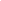 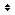 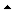 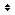 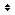 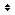 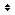 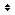 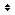 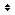 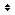 Fonte: INEP, 2013.
Qualidade negociada
Qualidade negociada
Conceito usado por Anna Bondiolli em um trabalho desenvolvido com escolas de educação infantil na Itália.

Implica em explicitar os descritores fundamentais que compõem a sua natureza e tem por pressuposto o seu caráter negociável, participativo, autorreflexivo, contextual/plural, processual e transformador.
Qualidade negociada
A qualidade não é um dado de fato, não é um valor absoluto, não é adequação a um padrão ou normas estabelecidas a priori e do alto. Qualidade é transação, isto é, é debate entre indivíduos e grupos que têm um interesse em relação à rede educativa, que têm responsabilidade para com ela, com a qual estão envolvidos de algum modo e que trabalham para explicitar e definir, de modo consensual, valores, objetivos, prioridades, ideias sobre como é a rede (...) e como deveria ou poderia ser. (BONDIOLI, 2004, p. 14)
A experiência de Campinas
2002: 

Pesquisadores em avaliação da Unicamp e a Prefeitura de Campinas se unem para a elaboração de um processo de avaliação para a rede municipal de ensino.

São realizadas 6 audiências públicas envolvendo profissionais da rede e ao final organiza-se um Conselho Gestor para a condução dos trabalhos.

Construção de carta de princípios norteadores da concepção de avaliação.
O sistema de avaliação
Composto por 3 módulos:

Avaliação institucional;

Avaliação de desempenho dos alunos;

Censo escolar.
Avaliação Institucional Participativa
Início em 2008, fruto do processo implementado.

Objetiva avaliar a escola como um todo, focando nas causas  do “fracasso ou êxito” da escola e da rede em que ela se insere.

Conduzida no âmbito de cada escola  por meio da Comissões Próprias de Avaliação (CPAS).
Avaliação Institucional Participativa
Busca construir uma cultura de responsabilização multilateral pelo êxito do PP da escola gerando condições políticas para que os atores sociais implicados no processo de qualificação aprendam a guiar-se por um pacto de qualidade negociada no qual problemas e metas da escola são assumidos de modo plural e geram demandas amplas submetidas ao controle social da comunidade. (BONDIOLI, 2005; FREITAS et al, 2009).
CPA (Comissão Própria de Avaliação)
Formada por um representante de cada segmento da UE:  gestão, professores, alunos, funcionários e pais indicados pelo Conselho de Escola.

Depois de aprovada pelo Conselho de Escola, funciona de maneira autônoma com apoio do Orientador Pedagógico da unidade.

Formula relatório com pontos fortes e fracos da unidade, com críticas e sugestões de melhoramento  ou providências a serem tomadas.
CPA (Comissão Própria de Avaliação)
Ao final de seus trabalhos, presta contas ao Conselho de Escola e à Equipe Educativa do NAED (Núcleo de Ação Educativa Descentralizada).

Concluída a avaliação, cabe à equipe gestora da UE e do NAED a responsabilidade pela (re)definição e implementação das políticas que o processo avaliativo sugerir.
Avaliação Institucional Participativa
DEMANDAS
Conclusões do processo
A responsabilização participativa enseja maior legitimidade política ao processo avaliatório promovendo a inclusão e implicação dos atores sociais com a qualificação da escola pública. 

Os atores da escola por meio de um agir comunicativo ético e plural constroem condições para a formulação de um pacto de qualidade negociado que impulsiona a qualidade da escola pública, qualidade esta que ultrapassa o alcance dos índices nos exames externos .
Para pensar...
Como essas experiências dialogam com a rede municipal de São Paulo?

Estamos falando de algo impossível para a rede municipal?

Quais são os atores necessários para o aumento da qualidade das nossas escolas? O que está na nossa governabilidade?
Bibliografia
BRASIL. Conselho Nacional de Educação. Parecer CNE/CEB nº 8/2010. Brasília, 05 de maio de 2010.

CAMPANHA NACIONAL PELO DIREITO À EDUCAÇÃO. Educação pública de qualidade: quanto custa esse direito. 2ª ed. São Paulo: Campanha Nacional pelo Direito à Educação, 2011.

CAMPINAS, SECRETARIA MUNICIPAL DE EDUCAÇÃO.  Avaliação Institucional Participativa: uma alternativa  para a educação básica de qualidade da rede municipal  de ensino de campinas e Fundação Municipal  para Educação Comunitária . 2007. 

CARREIRA, Denise; PINTO, José Marcelino Rezende. Custo aluno-qualidade inicial: rumo à educação pública de qualidade no Brasil. São Paulo: Global: Campanha Nacional pelo Direito á Educação, 2007.

FREITAS, Luiz Carlos de. Qualidade Negociada: avaliação e contra regulação na escola pública. Educação e Sociedade, Campinas, vol. 26, n. 92, p. 911-933, Especial – out. 2005.

SORDI, Mara. Avaliação Institucional: sistema, rede e escola. Apresentação realizada no Seminário Internacional de Avaliação Educacional, Faculdade de Educação da USP, ago. 2013.

ZABALZA, Miguel A. Qualidade em Educação Infantil. Porto Alegre: Artmed, 1998.